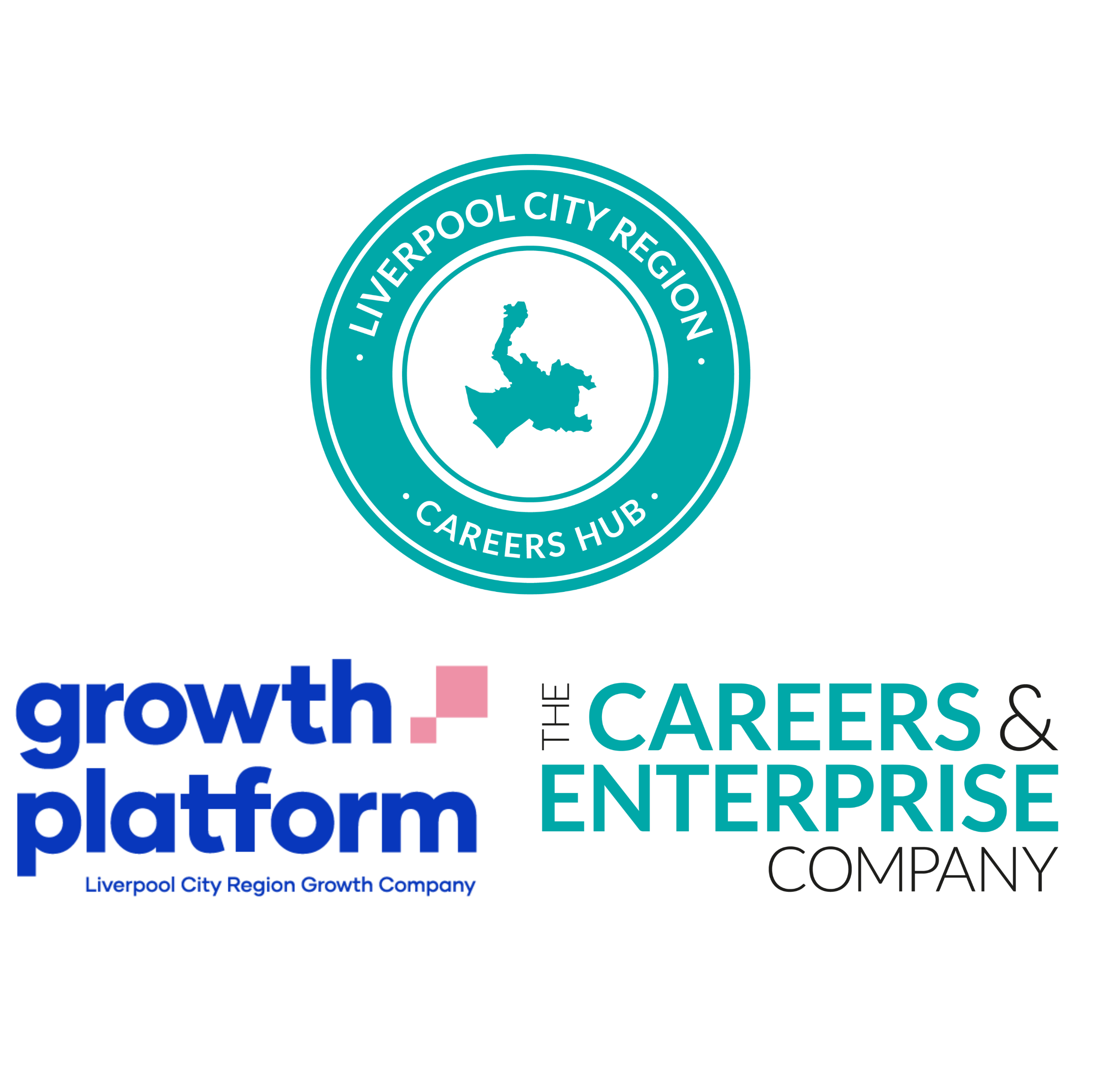 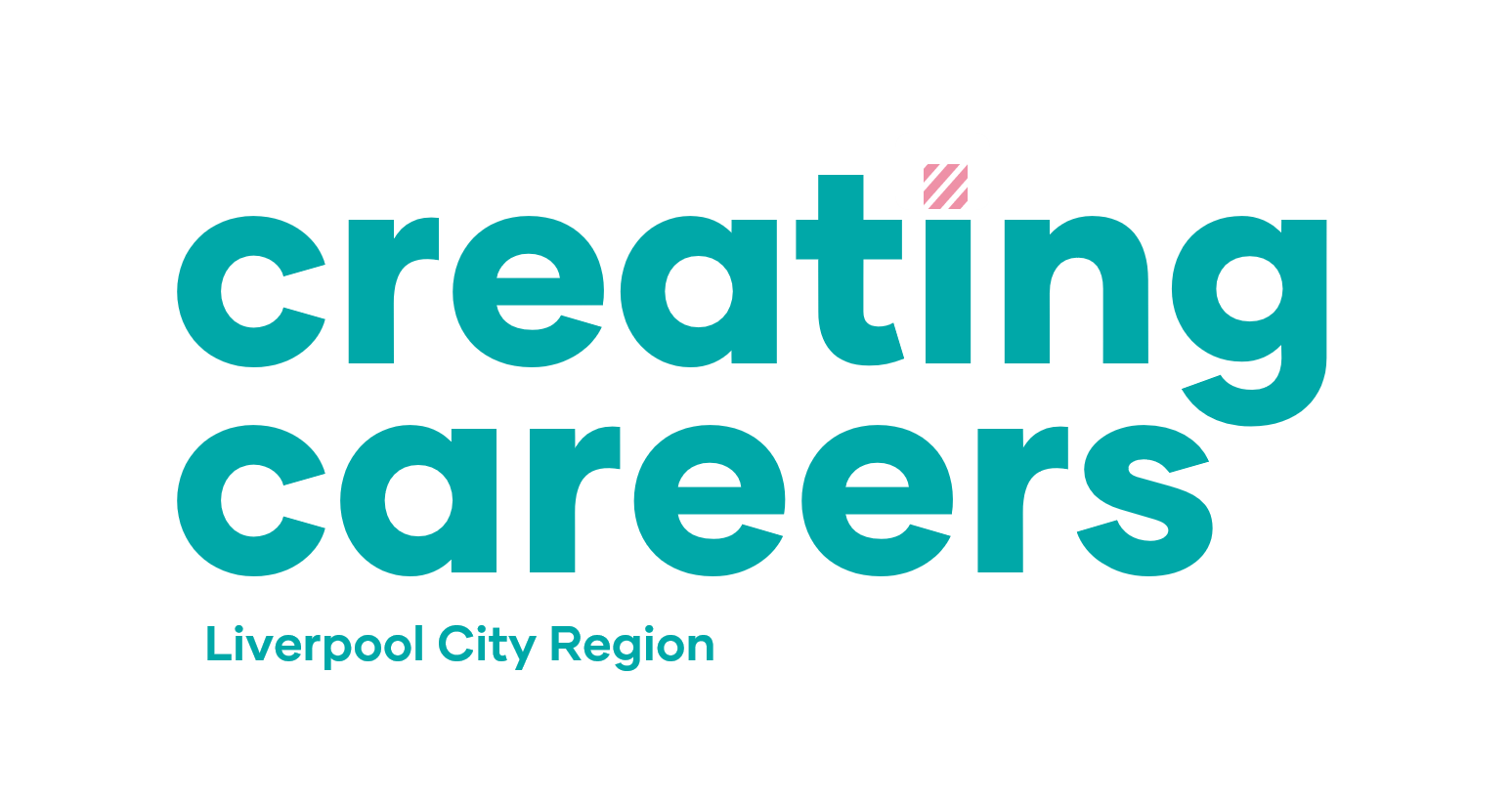 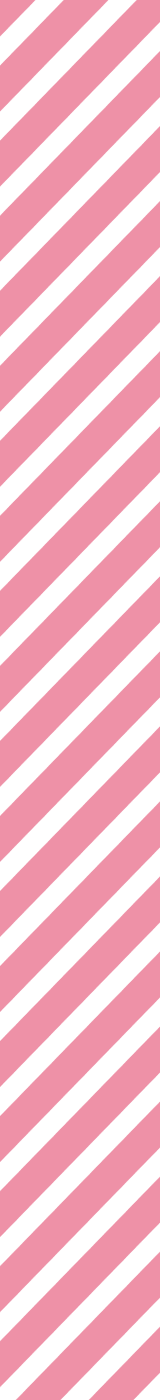 Creating Careers: Moving On SEND Post-Assessment Resource Guide, June 2021
SEND Creating Careers

Creating Careers – employer video series showcasing the interesting career pathways that Liverpool City Region has to offer. Each episode comes with pre and post work. 

George’s Journey from Supported Internship to Supported Apprenticeship 
George tells Creating Careers about his career progression within The Regenda Group. 

Sophie Coyne, Sports and Physical Activity Student
Sophie Coyne discusses her desire to become a Disability Sports Coach, work placements, overcoming barriers to gain a place at university and why SEND students should get involved with their local sports teams.  

Laura’s Little Bakery
Laura talks about turning your passion into a profit and the life skills that baking can help you to develop! 

Jackie Hough, Pet Behaviour Counsellor at Myerscough College
Jackie explores the benefits of caring for animals and the short courses that Myerscough College offers to young people with SEND.
General Support

My Skills My Future – lessons around employability skill developments, employer projects and engagement videos to support young people in their next steps. Suitable for young people with SEND under the 2 groups identified in the CEC SEND Toolkit. 

Transition Tiger – transition support for young people with SEND. Topics include transport, being independent, money, life after school and many more. 

Supporting Good Transitions – A resource pack to support the next steps of KS4 pupils with SEND. 

When I Grow Up Workbooks – ten workshops which are designed to support existing employer focused activity at school, whilst also developing a conversation with families. Topics include thinking about work, why do I want to work, what makes a good life and many more. 

Preparing for Adulthood – this includes a vocational profile and other careers/life skills related workbooks.